Internal Organs
Órganos internos
Brain
Cerebro
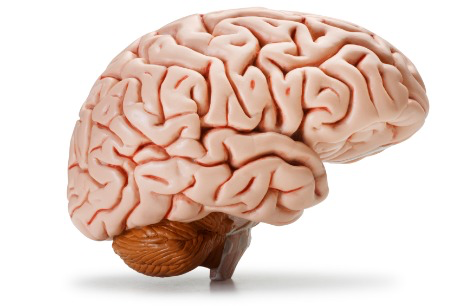 Lungs
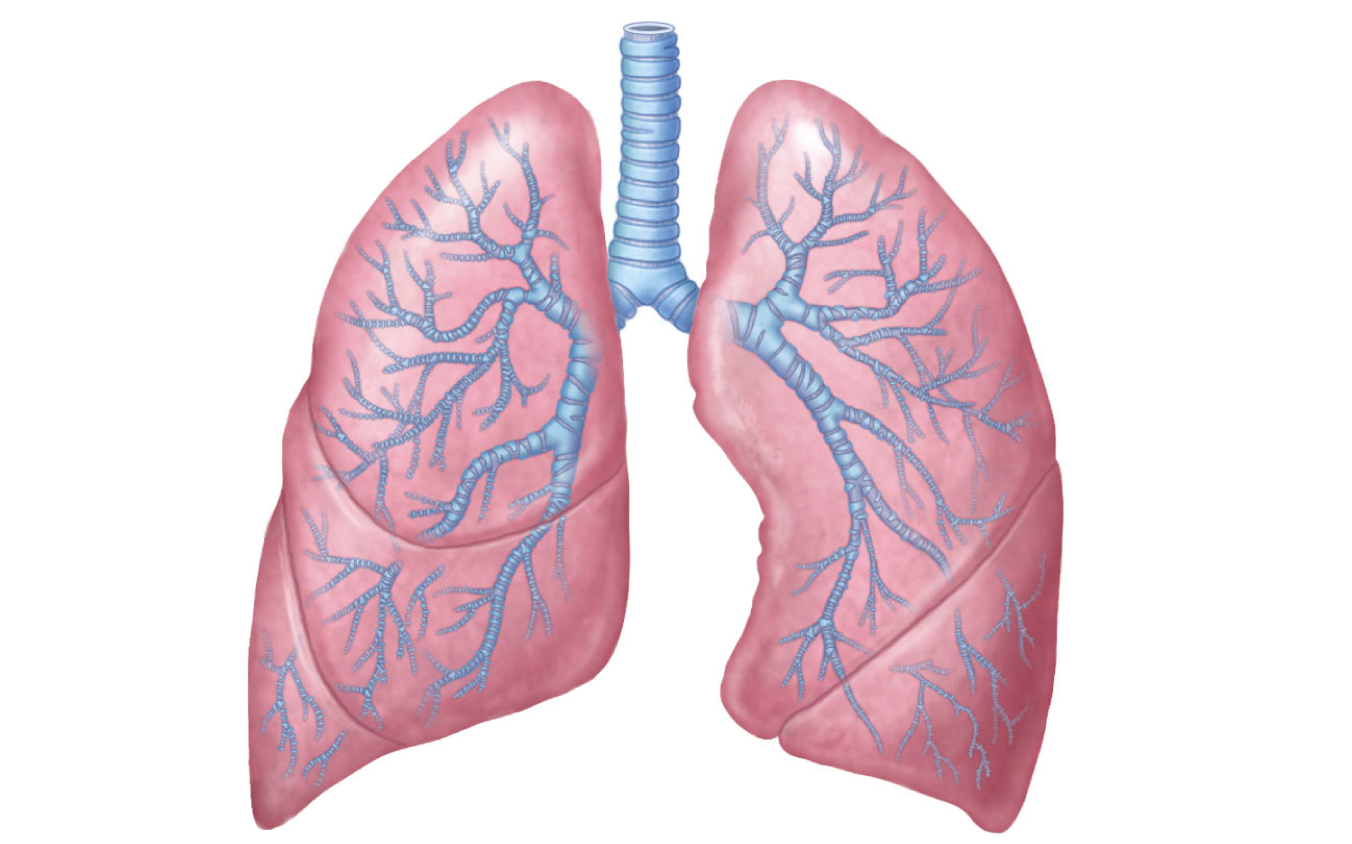 Pulmones
Heart
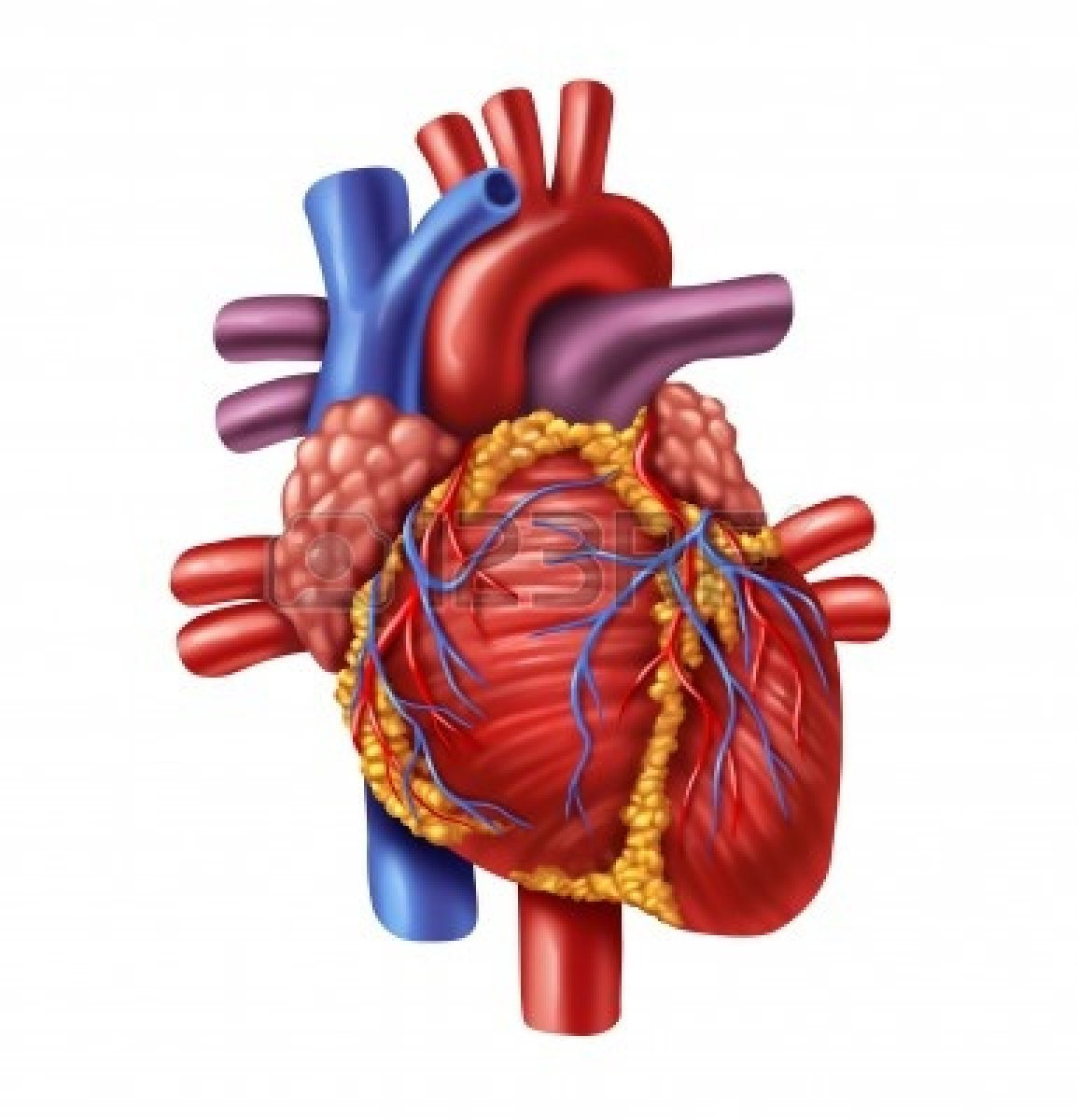 Corazon
Stomach
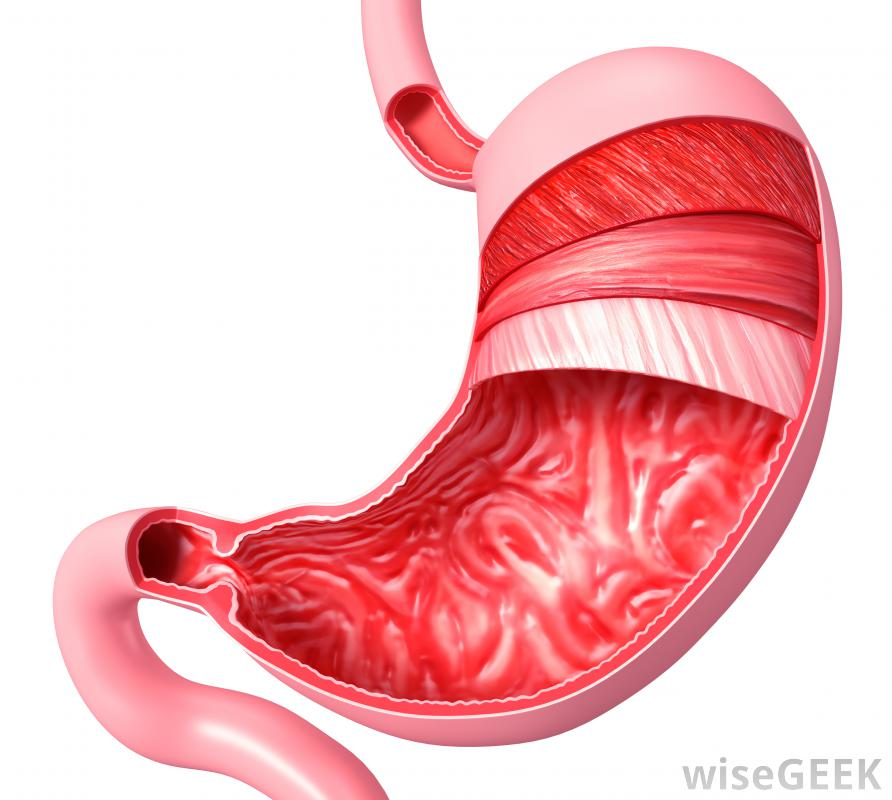 Estómago
Intestines
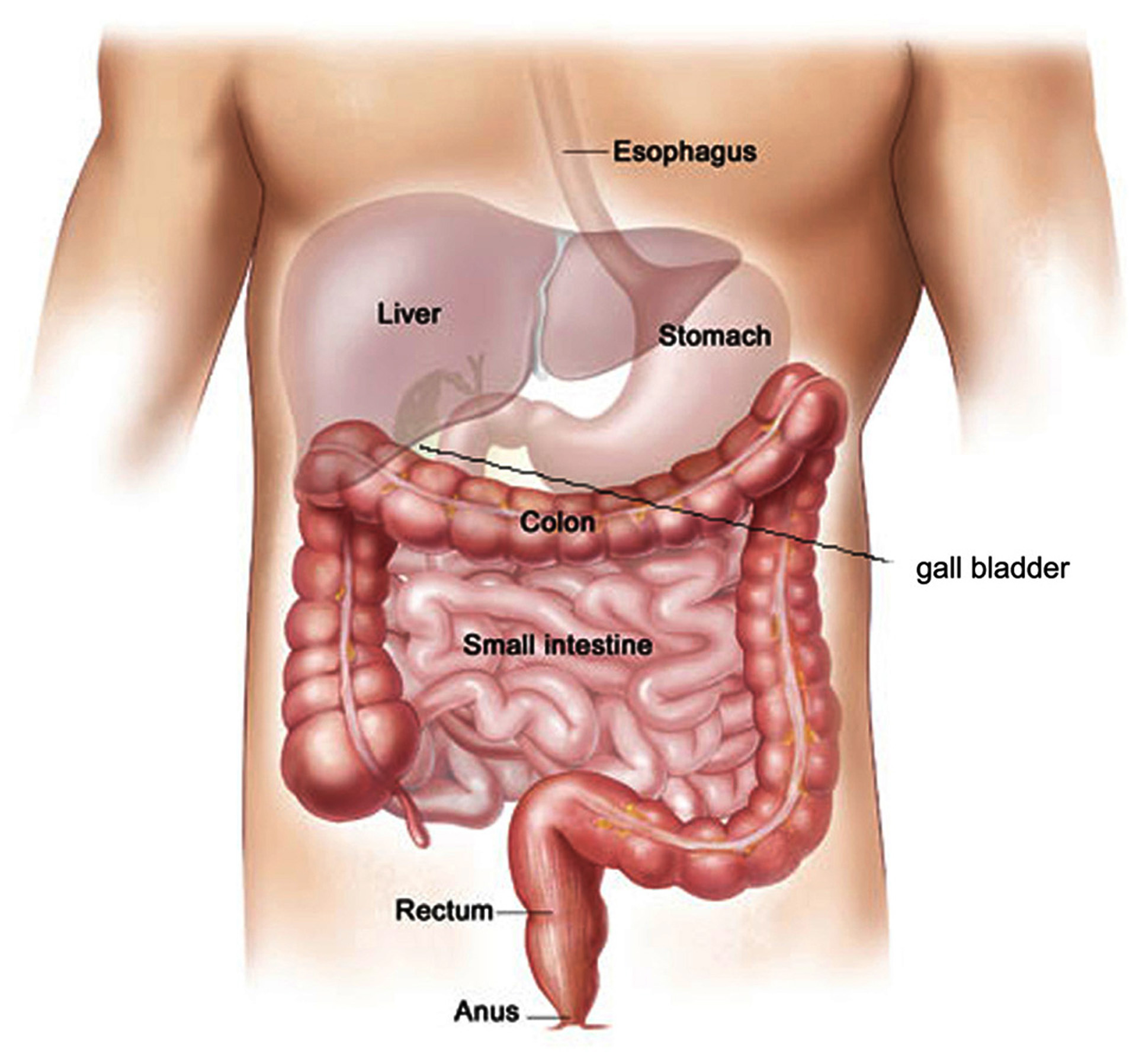 Intestinos
Liver
Hígado
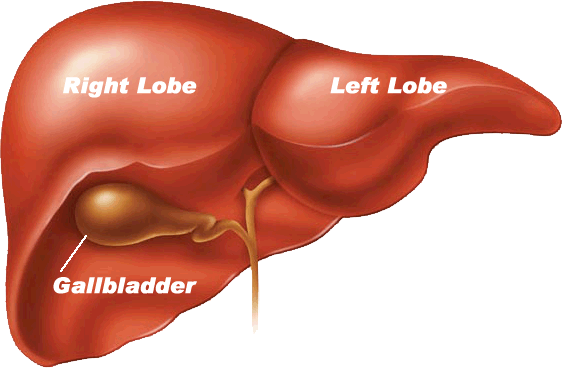 Kidney
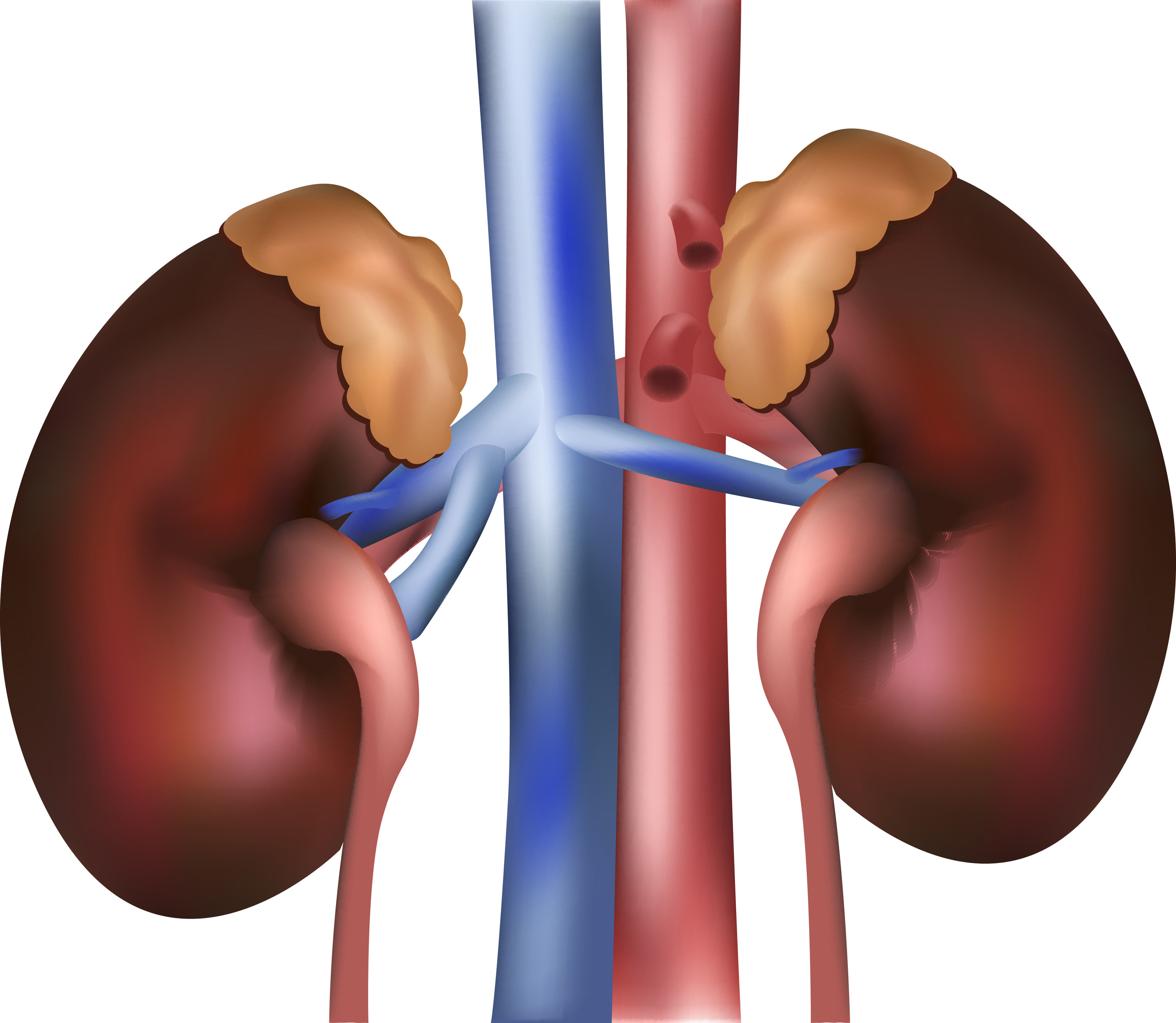 Riñón
Rectum
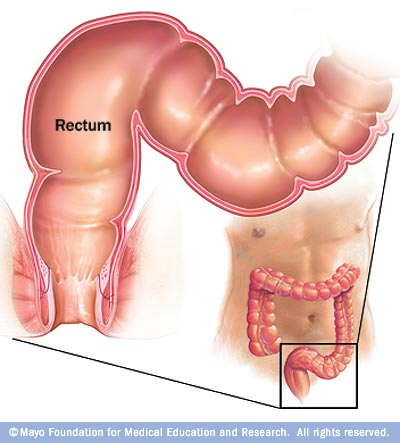 Recto
Bladder
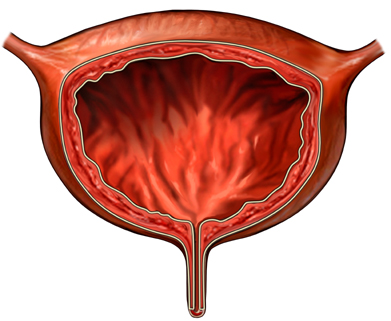 Vejiga
PANCREAS
páncreas
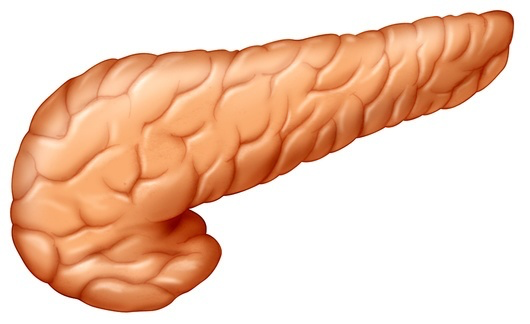 Uterus
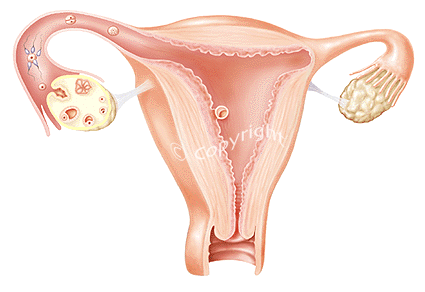 Útero 
Matriz
Other structures
BOne
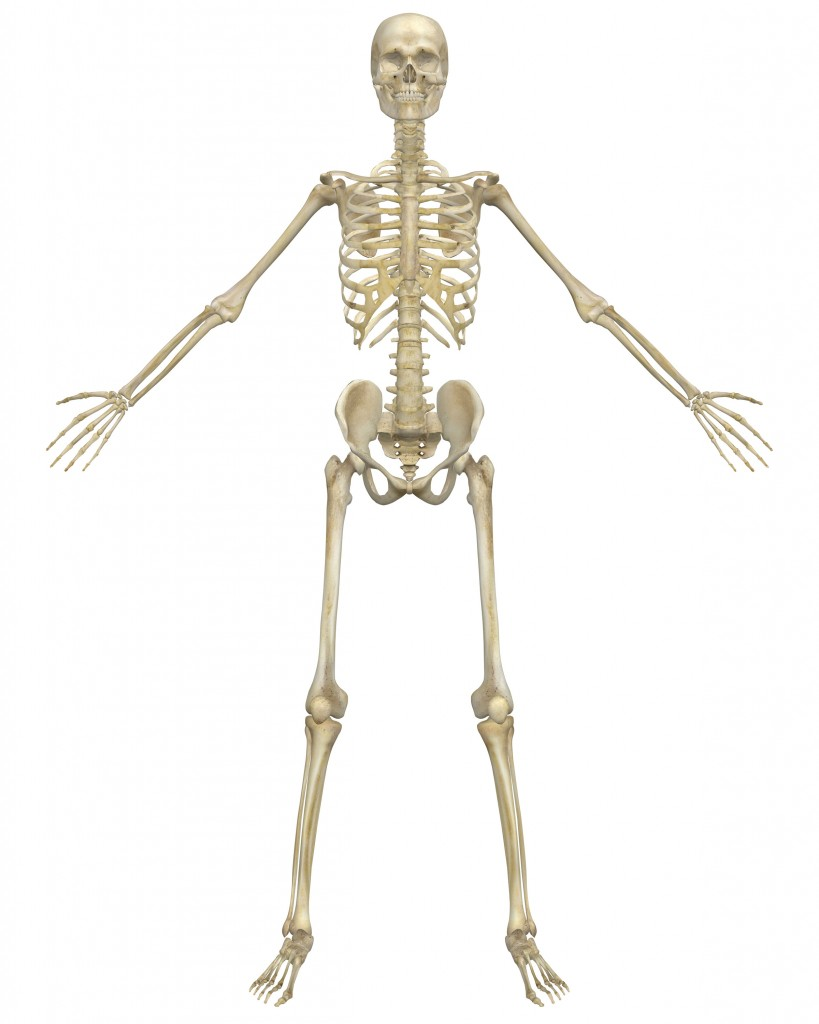 Hueso
Spine
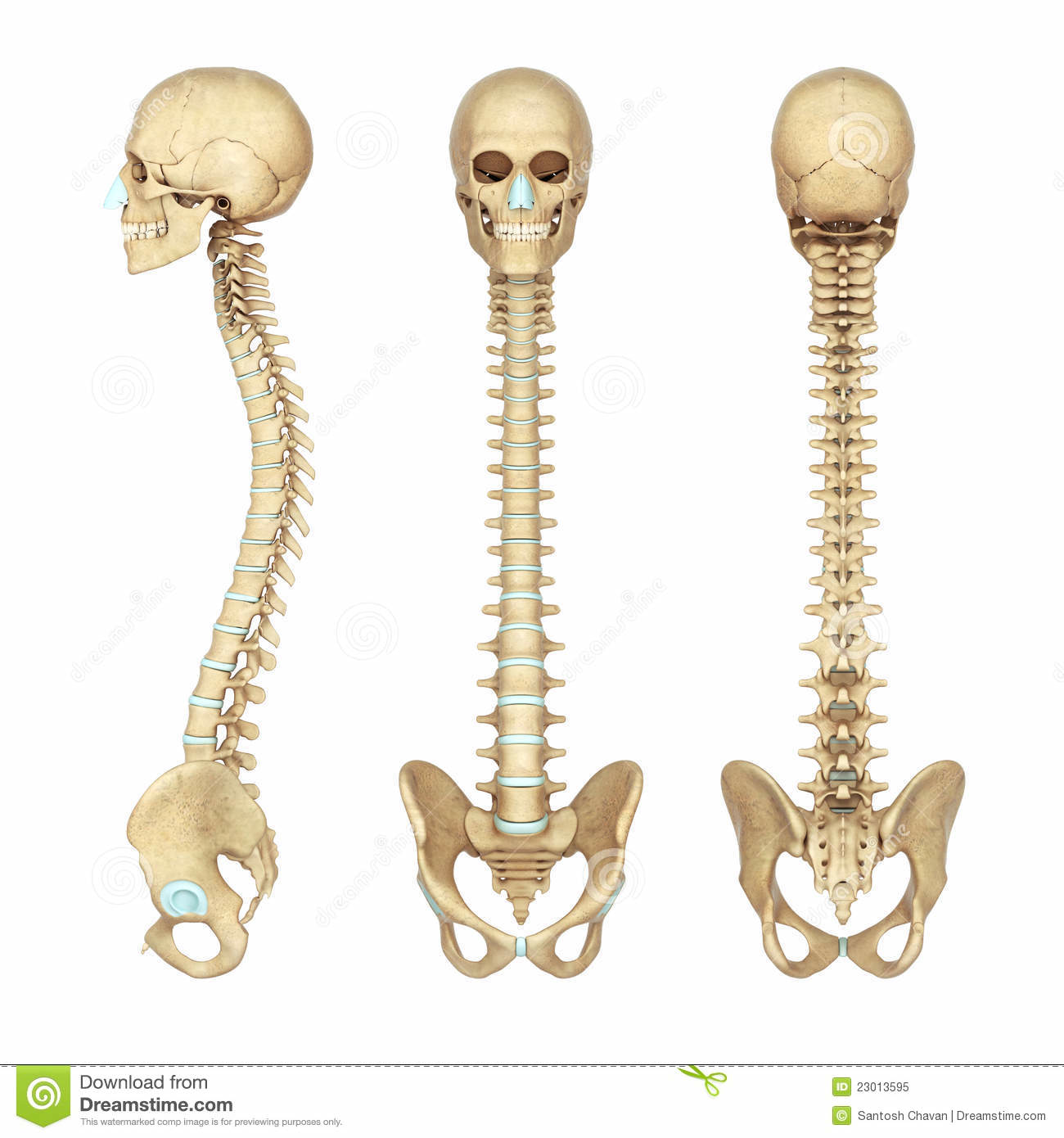 Espina dorsal
Rib
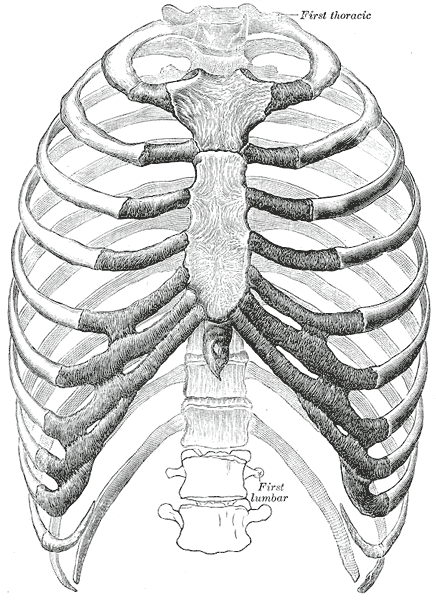 Costilla
nerve
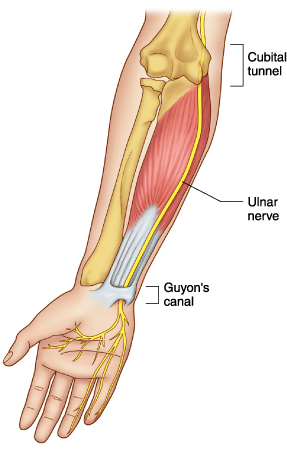 Nervio
joint
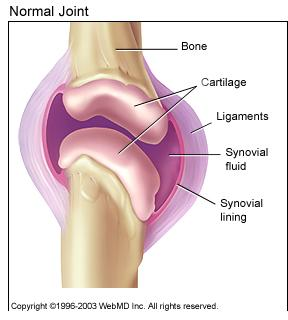 Coyuntura
Articulación
Veins and Arteries
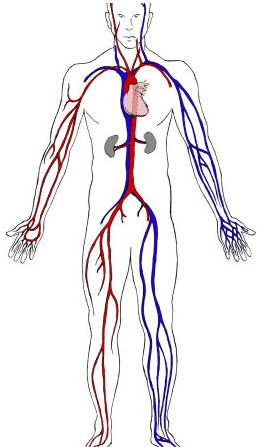 Venas
Arterias
MUscle
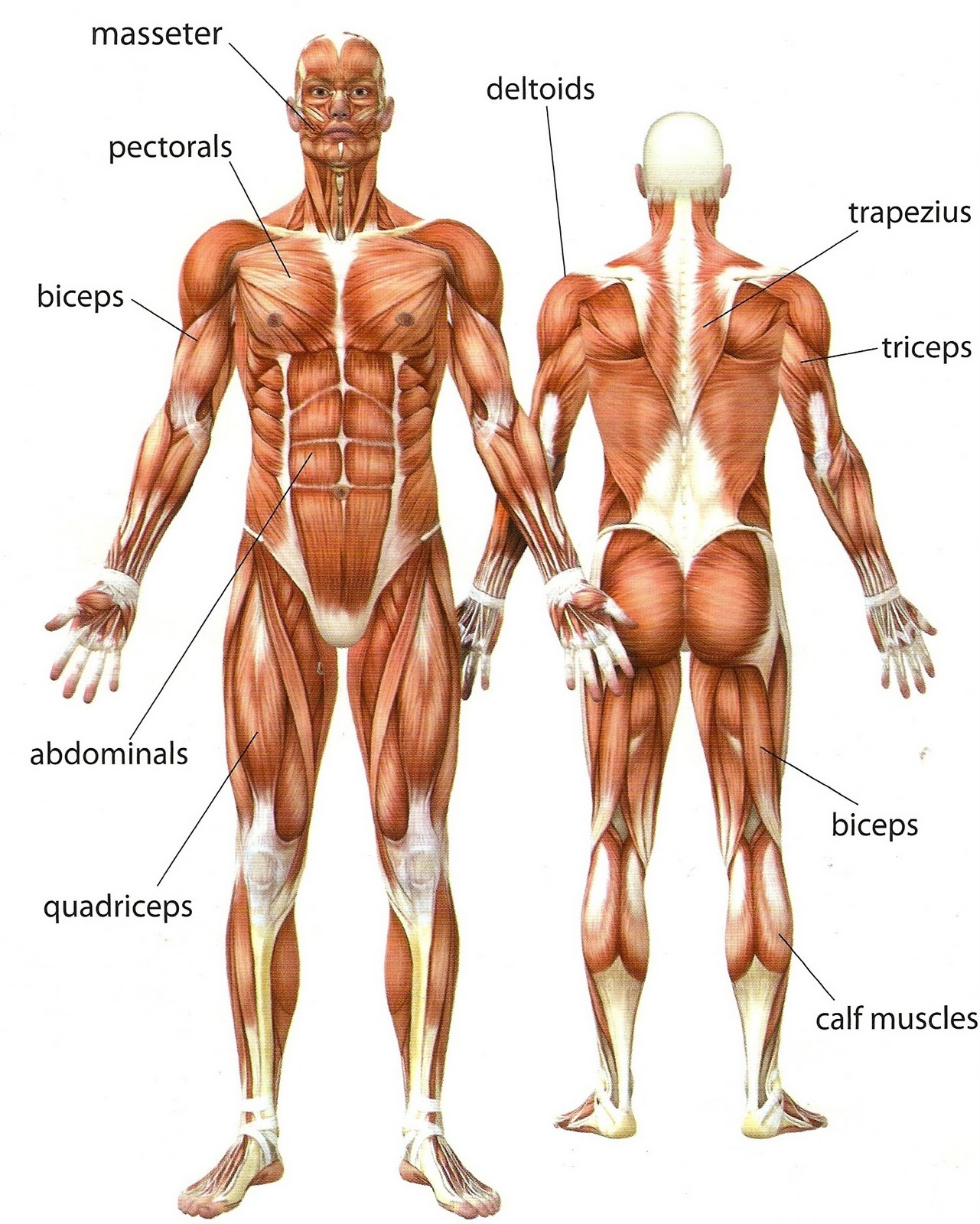 Músculo
SKIN
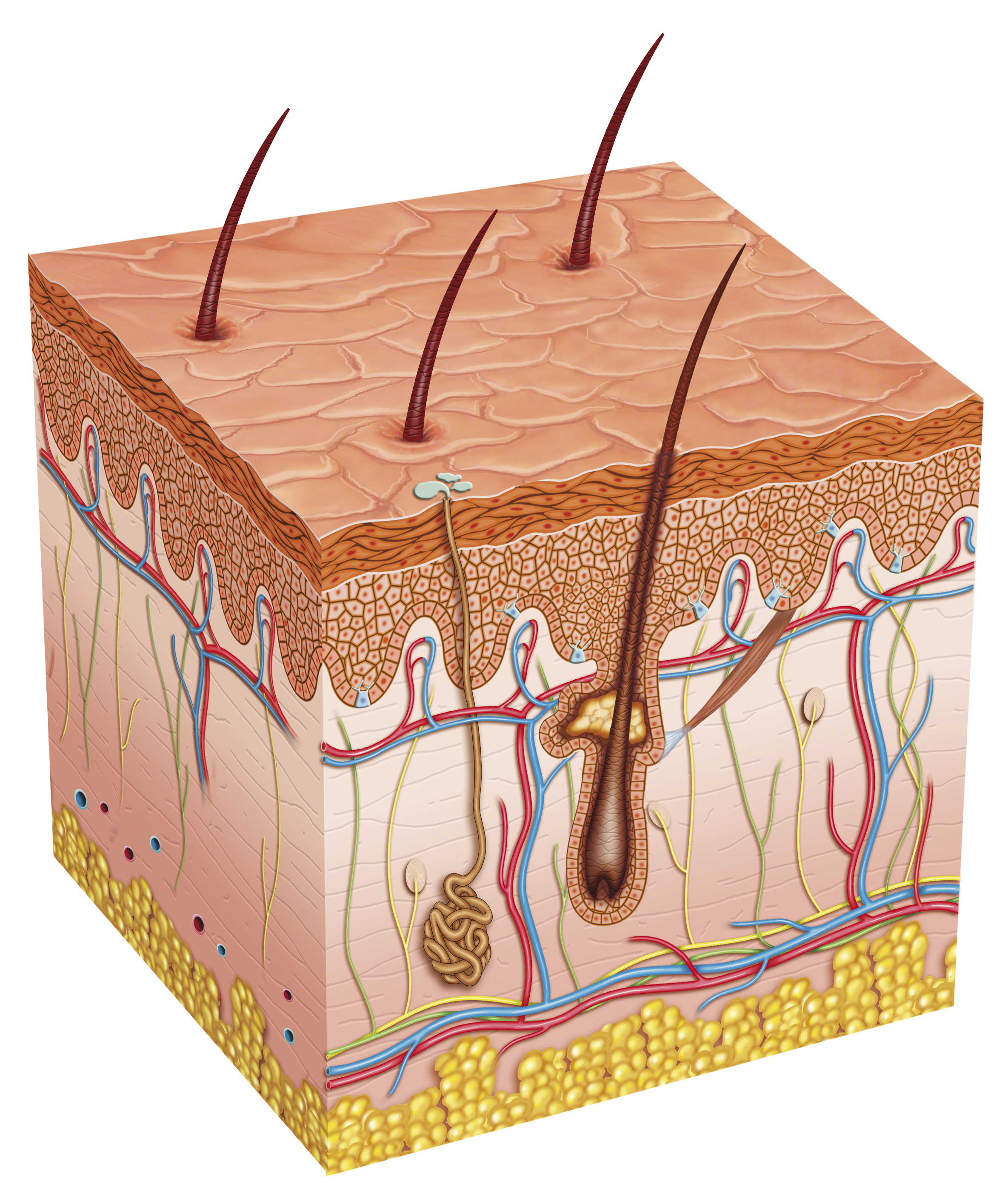 Piel
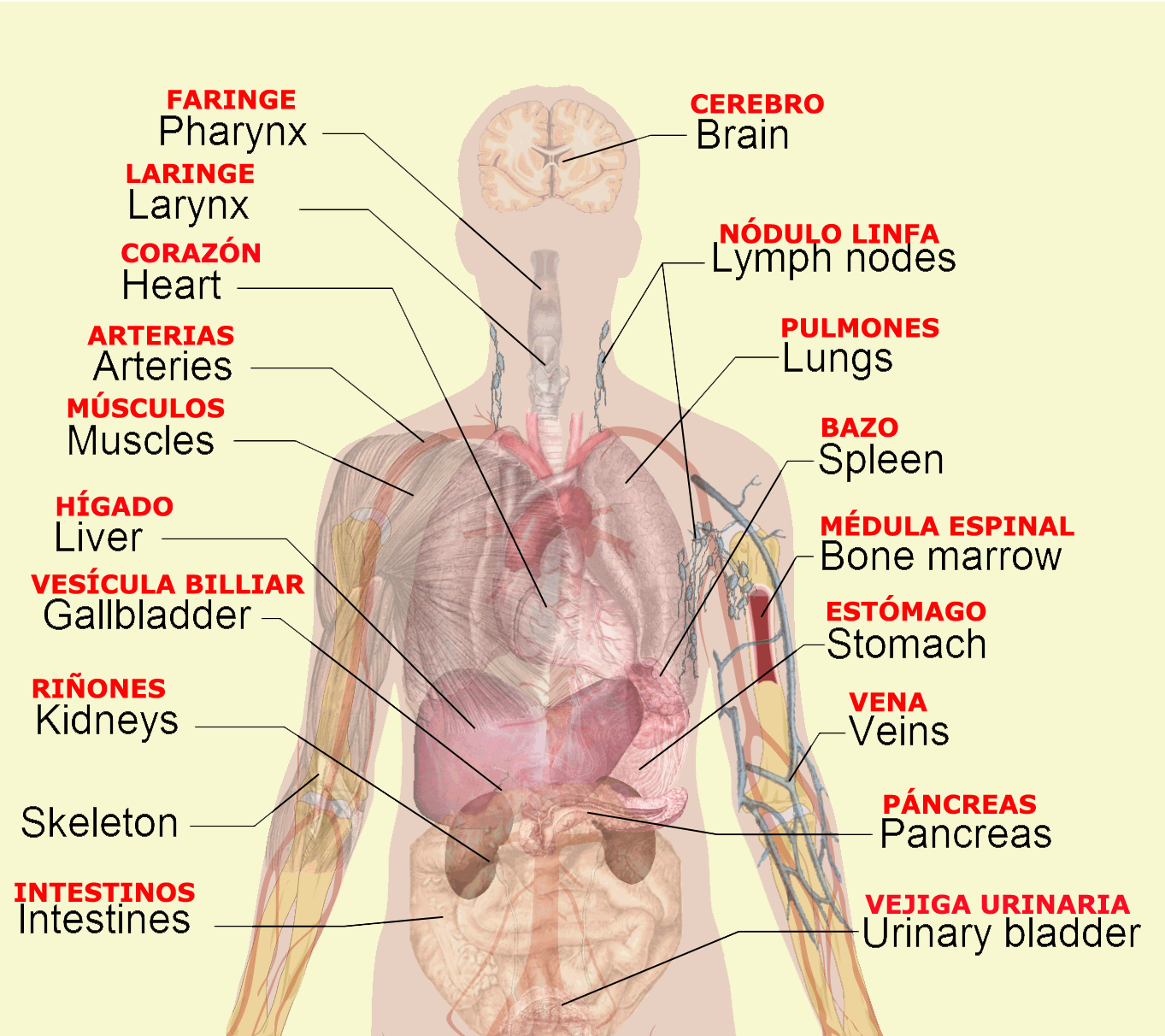